Урок-презентация
На страже закона
Лябах Н.Н.
20 ноября 2015 года
Где записаны наши права?
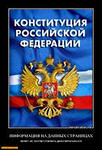 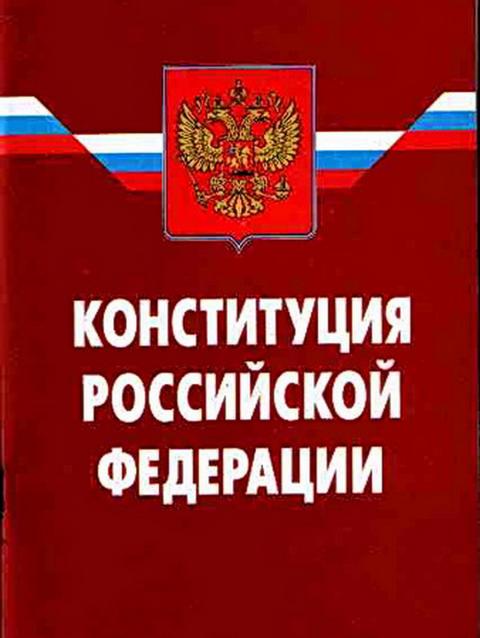 Правоохранительные органы
1.  Почему нужно соблюдать закон?2.  Почему закон нуждается в защите?3.  Кто  охраняет закон?
ПЛАН:
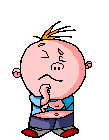 ПРАВООХРАНИТЕЛЬНЫЕ ОРГАНЫ
Это органы власти, целью деятельности которых является защита прав и свобод граждан
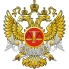 Правоохранительные 
органы
 РФ
Суды
ФСБ
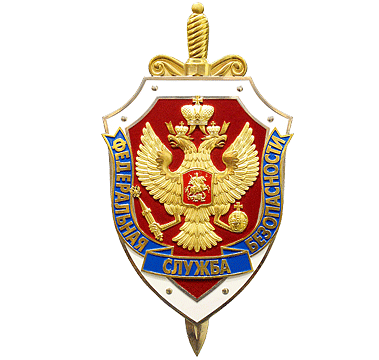 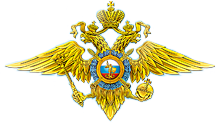 Полиция
Таможня
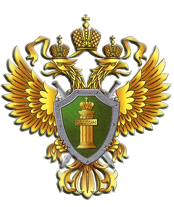 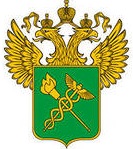 Прокуратура
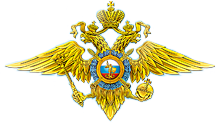 Органы внутренних дел(полиция)
Памятка  для несовершеннолетнего
Полиция задерживает  на улице подростка.  Как ему следует вести себя, чтобы избежать ещё больших неприятностей:
1. Ни в коем случае нельзя  сопротивляться  (грубить, угрожать и т.д.) сотруднику полиции.
2. Необходимо запомнить фамилию и звание сотрудника.
3.  Важно сразу заявить о том, что задержанный является несовершеннолетним.
4.  После того как несовершеннолетнего доставили в отделение полиции, он вправе потребовать, чтобы об этом сообщили родителям.
5.  Никто не имеет права проводить допрос несовершеннолетнего в отсутствие  педагога или родителей.
Полиция
криминальная
общественной безопасности
Задачи криминальной полиции:
-БОРЬБА  С  ТЯЖКИМИ  ПРЕСТУПЛЕНИЯМИ

-РОЗЫСК ЛЮДЕЙ, СКРЫВАЮЩИХСЯ  ОТ ПОЛИЦИИ

-БОРЬБА С НЕЗАКОННЫМ  ОБОРОТОМ  НАРКОТИКОВ
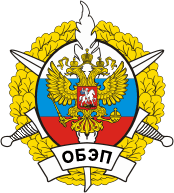 Подразделения криминальной полиции
- уголовный розыск

- подразделение по борьбе с экономическими преступлениями

- подразделение по борьбе с   незаконным оборотом наркотиков

- криминалистические лаборатории
Задачи полиции общественной безопасности
-ОБЕСПЕЧЕНИЕ  ЛИЧНОЙ  И  ОБЩЕСТВЕННОЙ  БЕЗОПАСНОСТИ

-ОХРАНА  СОБСТВЕННОСТИ

-ОХРАНА ОБЩЕСТВЕННОГО  ПОРЯДКА
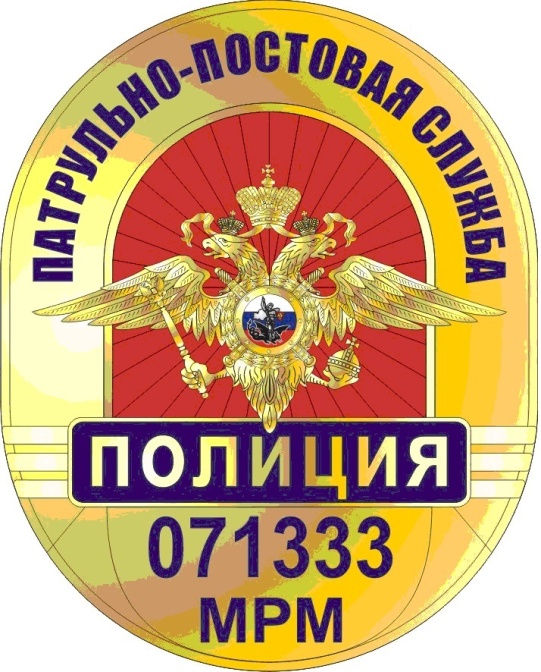 Подразделения полиции     общественной  безопасности
- подразделения патрульно-постовой службы
- ГИБДД
- подразделения вневедомственной охраны
- паспортно-визовые службы
- участковые уполномоченные
- подразделения по делам                       несовершеннолетних
Подразделение по делам несовершеннолетних
Задача  подразделенияпо делам несовершеннолетних
-ПРИНИМАЮТ  МЕРЫ, ЧТОБЫ  ПОДРОСТКИ  НЕ НАРУШАЛИ ЗАКОН

-ЗАБОТА  О ДЕТЯХ  ИЗ  НЕБЛАГОПОЛУЧНЫХ  СЕМЕЙ
ЗАДАЧИ
1.Контролируют соблюдение правил дорожного движения
2.Принимают меры, чтобы подростки не нарушали закон
3.Выдают заграничный паспорт
4.Принимают жалобы граждан, сообщения о правонарушениях
5.Патрулируют свой участок
А) ППС     Б) Паспортно-визовая служба 
В) ГИБДД  Г) Дежурная часть 
Д)Комиссия по делам несовершеннолетних
ЗАДАЧИ
1.Разыскивают опасного преступника
2.Борются с незаконным ввозом наркотиков на территорию России
3.Выявляют особо крупные хищения денег у государства

А) Подразделения по борьбе с экономическими преступлениями  
Б) Уголовный розыск
В) Подразделения с незаконным оборотом наркотиков
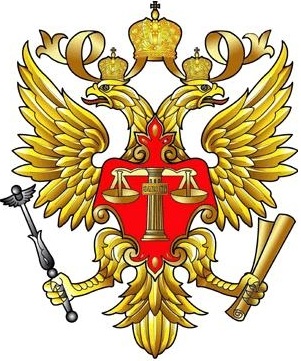 Суды
осуществляют правосудие       обеспечивают законность в обществе
Кто может стать судьёй ?
Честный
Смелый
С юридическим образованием
Функции суда
Суды дают санкцию (разрешение):
- на арест подозреваемого;
- на проведение обыска в его доме;
- на прослушивание его телефонных разговоров;
- без разрешения суда человек может быть задержан не более чем на 48 часов.
Суд присяжных (12 человек)
Рассматривает уголовные дела о тяжких и особо тяжких преступлениях.
 Кто может быть присяжным ?
    Любой человек, за исключением священников, судей, работников правоохранительных органов, военнослужащих, возраст до 25 и старше 70 лет
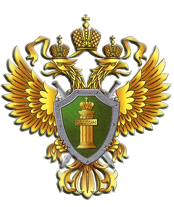 Прокуратура
надзирает за соблюдением законов,представляет интересы государства в судебном процессе
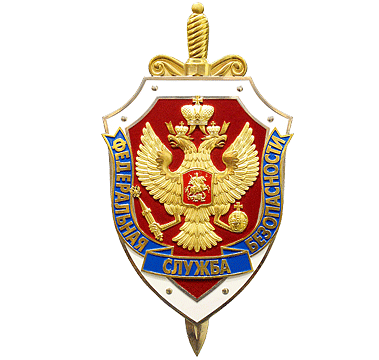 Федеральная служба безопасности (ФСБ)
борется с терроризмом, шпионажем и др. преступлениями против государства
Таможня
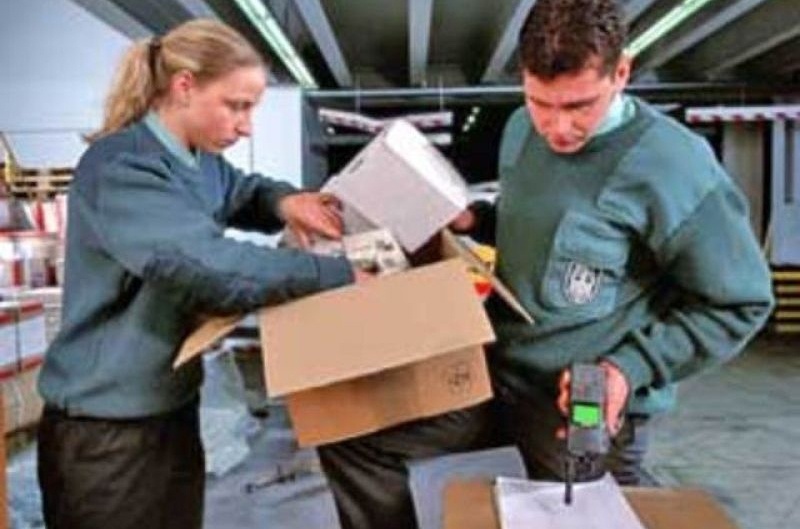 следит за законностью  перемещений товаров через границу
СИТУАЦИЯ
-Вы обнаружили, что у вас пропал дорогой мобильный телефон 
(полиция) 

-Вы с родителями возвращаетесь из-за границы, кто вас встречает в аэропорту и делает досмотр вашего багажа?
 (таможня)

-Ваши соседи затопили вашу квартиру и  не желают выплатить деньги за причинённый ущерб
 (суд)
СИТУАЦИЯ
- Вас незаконно задержали, доставили в полицию, грубо с вами обращались. 
(прокуратура)

- Вам угрожают расправой.
(полиция)
Правоохранительные органы
Полиция
Суд
Прокуратура
3
1
2
ФCБ
Таможня
5
4
Для чего же необходимы правоохранительные органы?
1. Защищают закон и порядок

2. Борются с правонарушениями

3. Оберегают покой граждан
Работа с документом